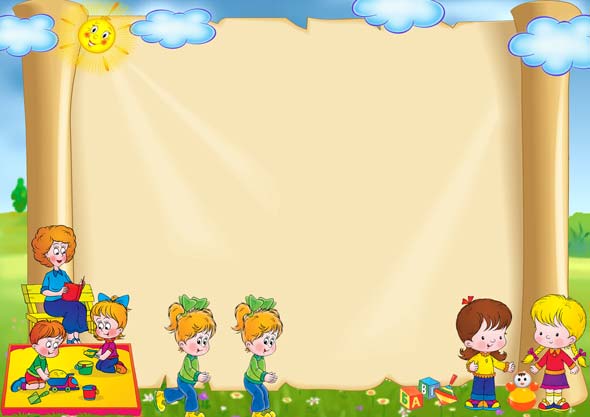 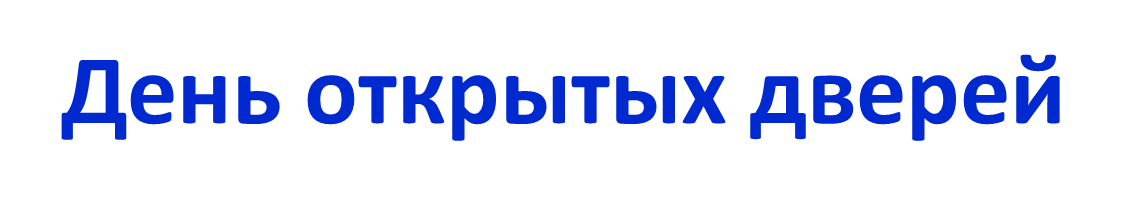 (младшая группа)
Тема: В  стране  под  названием  «Детство»
Выполнила:
Хаткевич Е.Н.
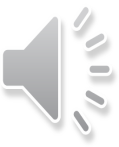 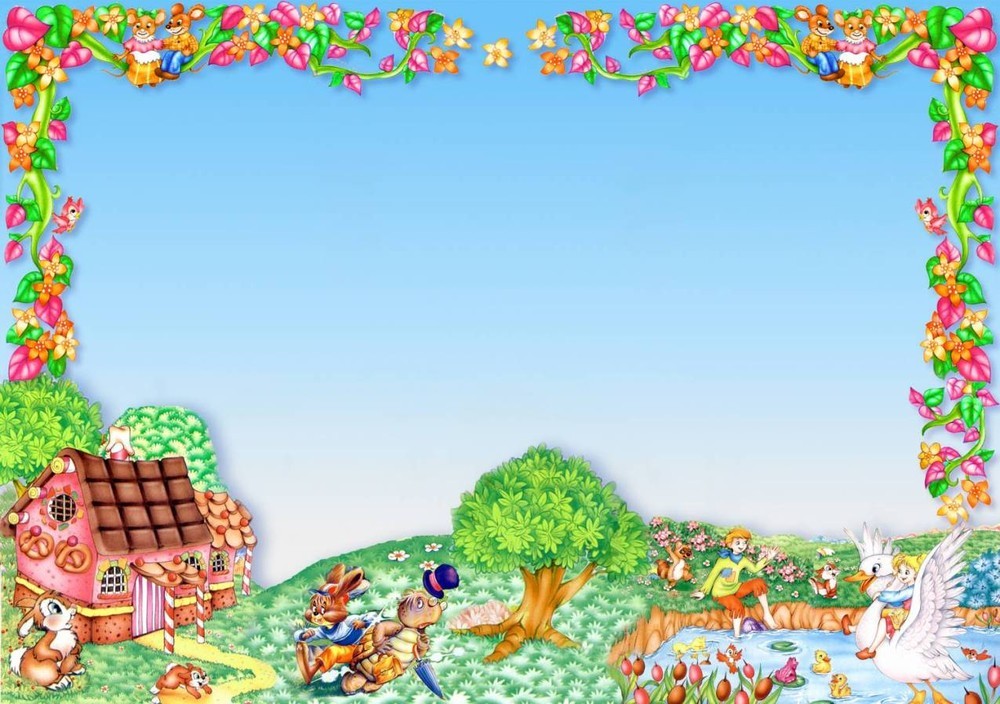 Актуальность
День открытых дверей в детском саду – актуальная форма работы с родителями, так как предоставляет им возможность познакомиться с ДОУ, его традициями, правилами, задачами воспитательно-образовательного процесса и установить доверительные отношения между родителями и педагогами.
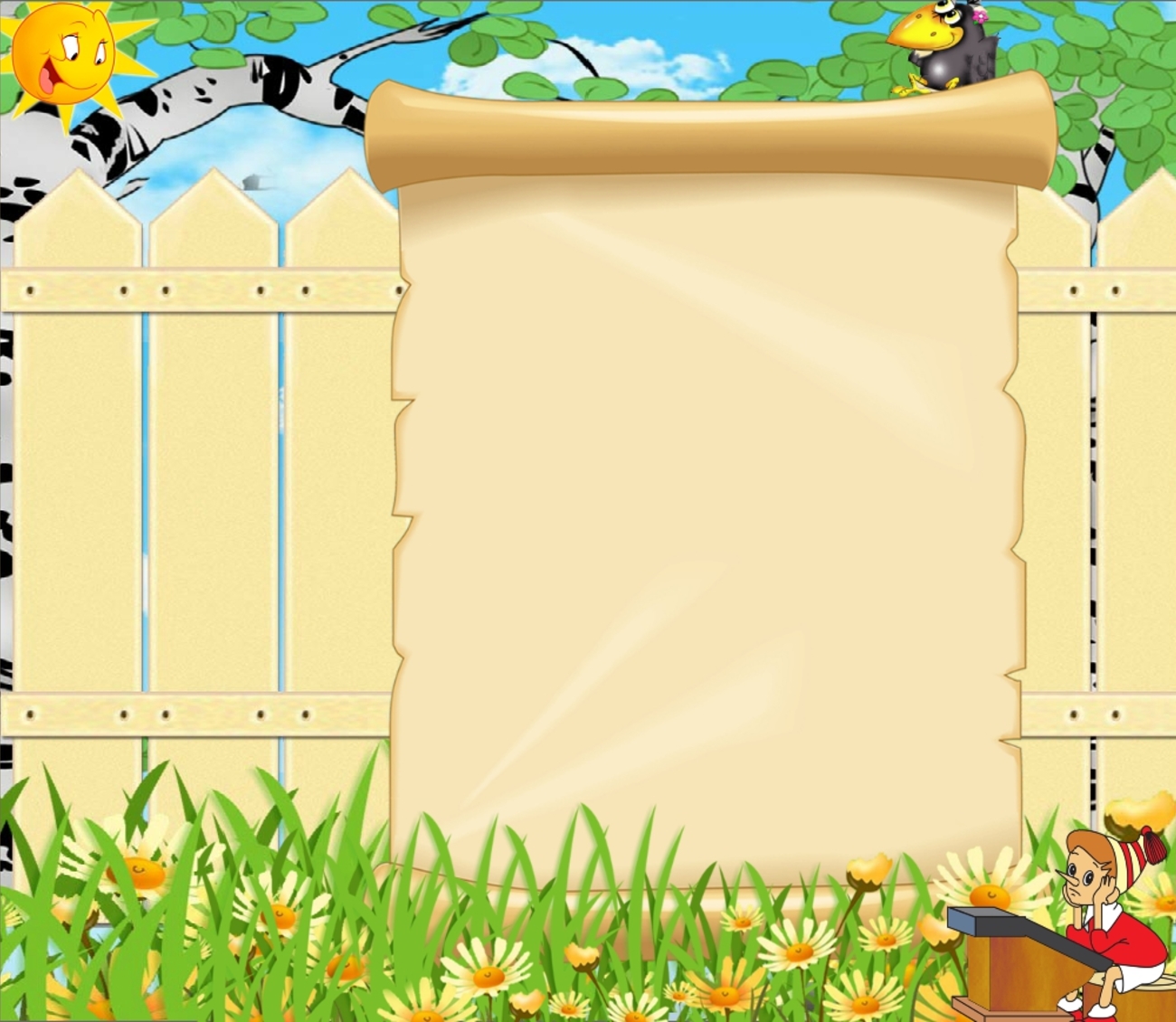 Внимание! Родители!В садик не хотите лиЗайти осенним днемИ разузнать о том,Как дети в нем живут,Танцуют и поют, Во что они играют,Какие буквы знают?Вас приглашаем в среду,С утра и до обеда.                            Педколлектив и детвора.
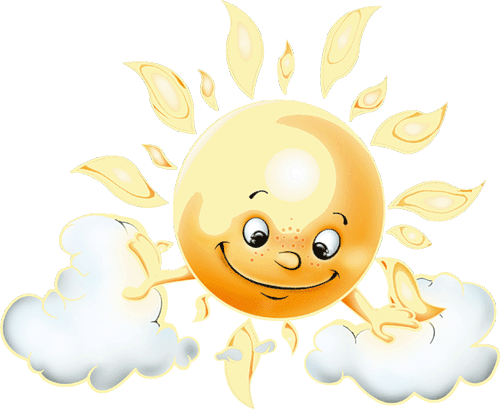 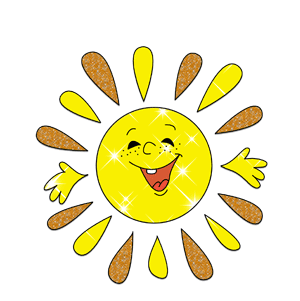 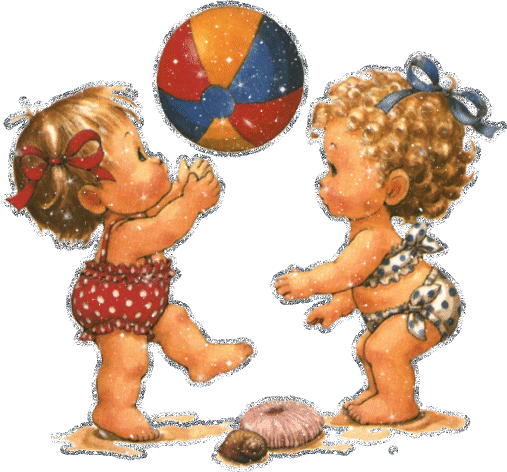 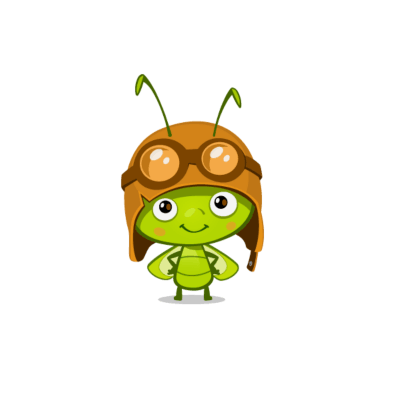 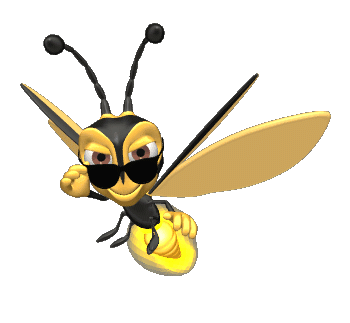 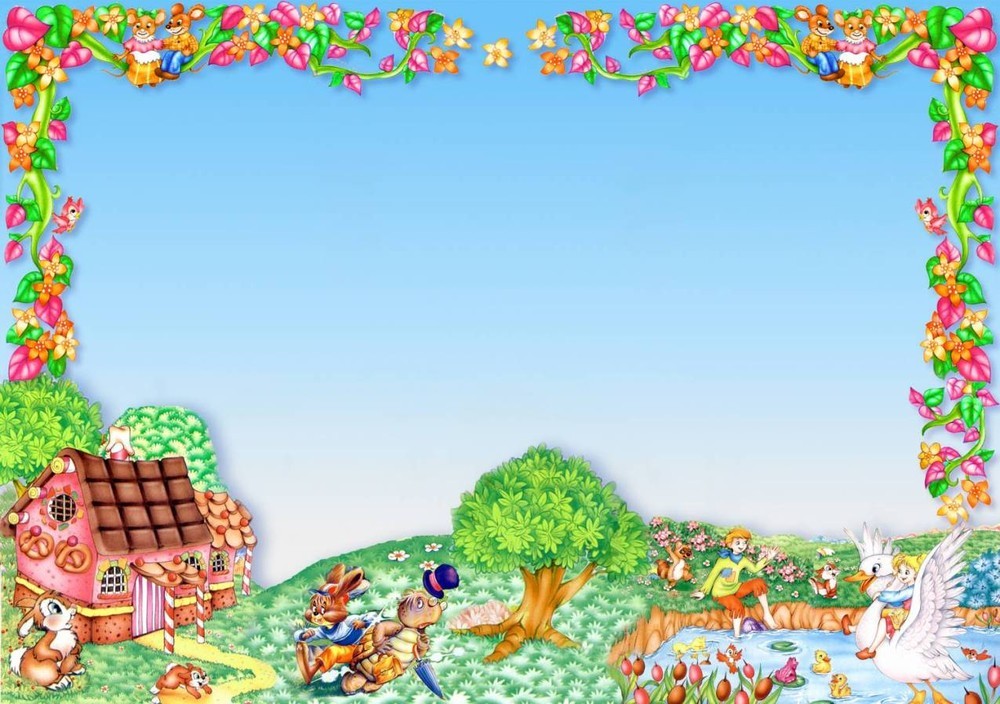 Цель: установление доверительных отношений между родителями и воспитателями, определение задач совместного воспитания детей и их реализация. 

Задачи:
Предоставить родителям информацию о деятельности дошкольного образовательного учреждения.
 Информировать родителей о подготовке ребенка к пребыванию в дошкольном образовательном учреждении. 
Создать условия для организации просветительской работы.
Формировать благоприятную атмосферу взаимопонимания, доверия между воспитателями и родителями детей.
Вовлечь родителей в творческую, совместную с детьми деятельность, и др.
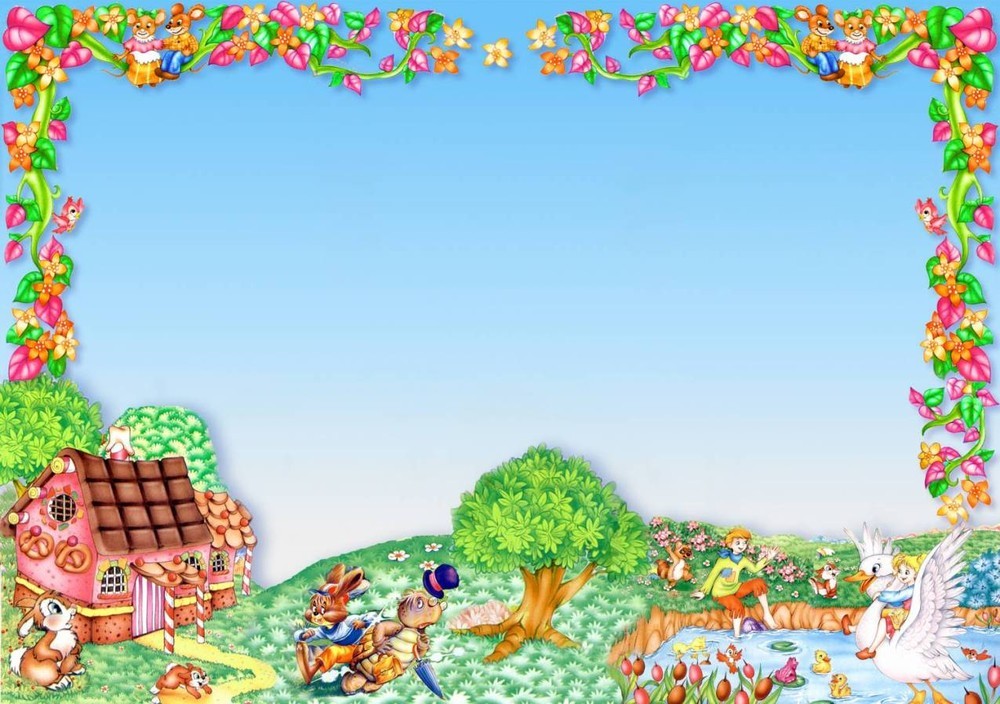 Подготовка Дня открытых дверей:•Сообщение родителям на сайте детского сада и через объявление о дате проведения.•Разработка плана подготовки и проведения мероприятия.•Специалисты и педагоги ДОУ готовят консультации, мероприятия по теме встречи.
• Оформление выставок буклетов, детских рисунков и поделок, фотографий.
•Экскурсия по группам детского сада.• Просмотр режимных моментов – подготовка и прием пищи воспитанниками детского сада (завтрак, обед, уплотненный полдник.
•Памятки и буклеты для родителей.
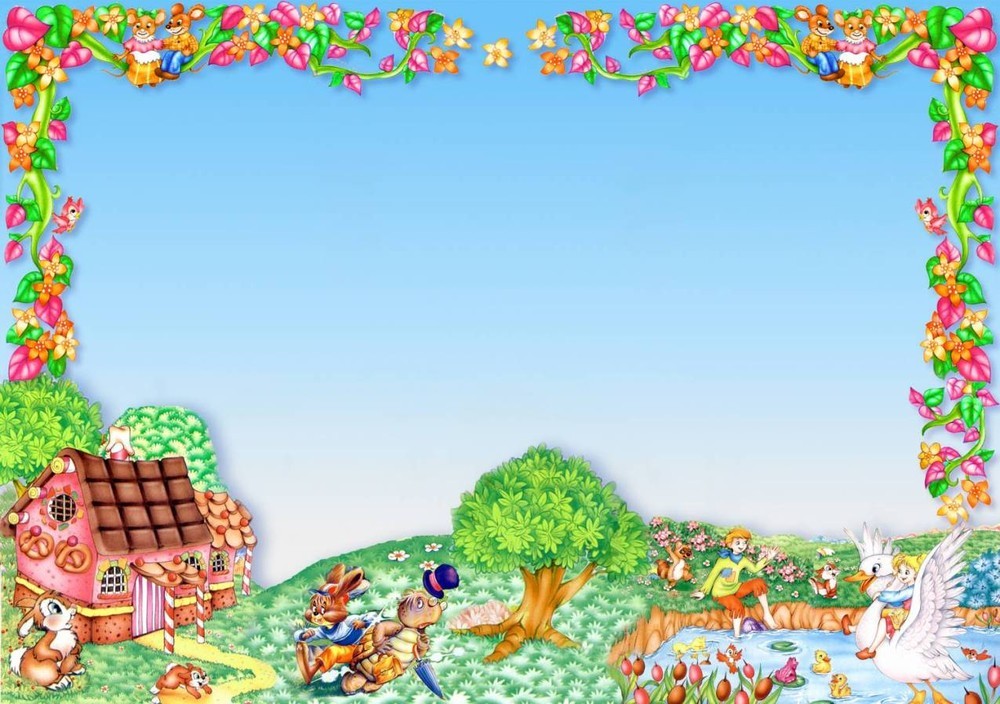 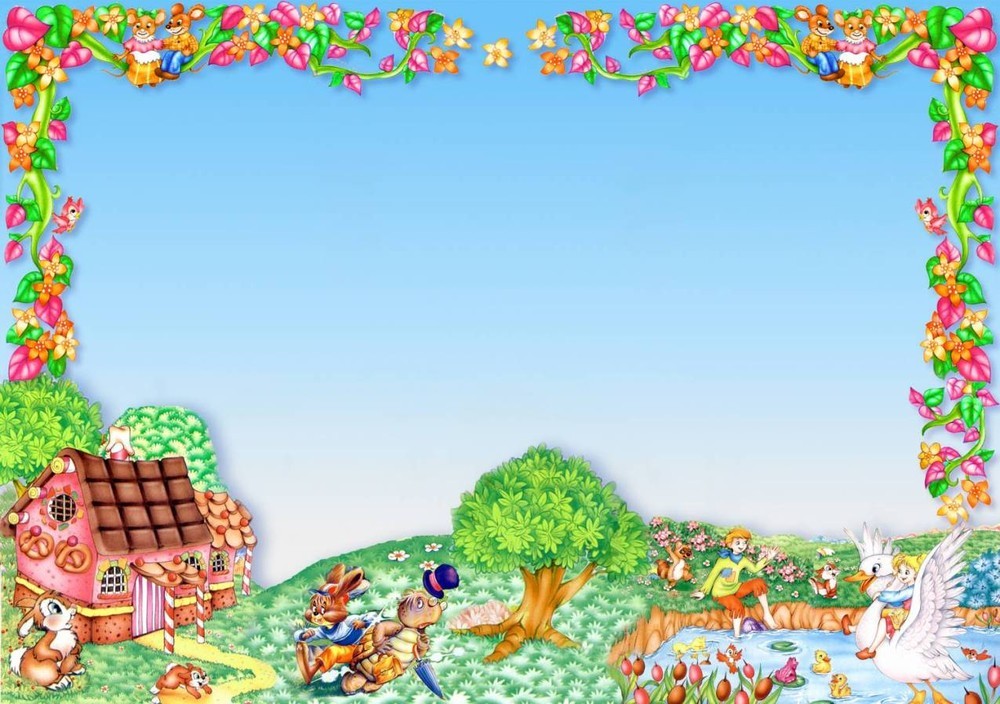 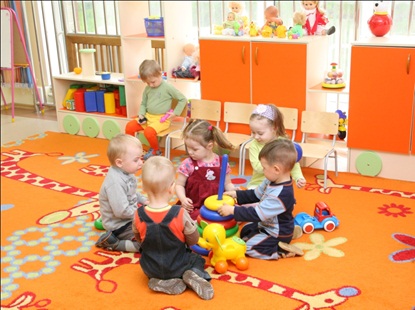 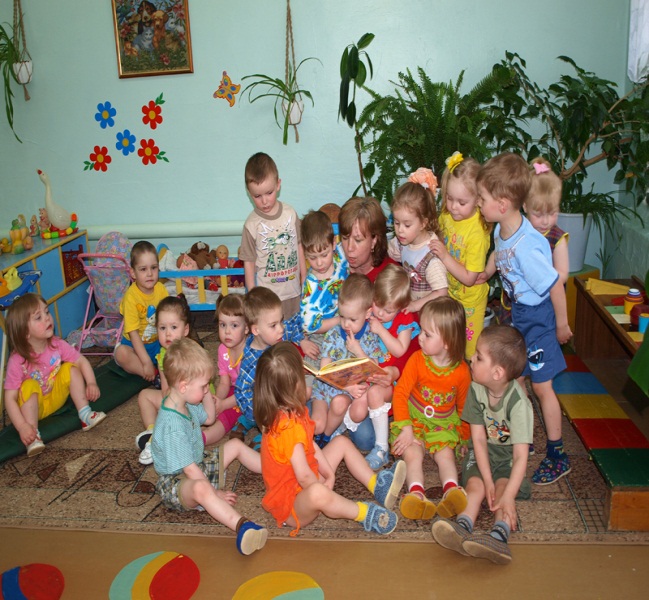 Кабинет заведующей.
Здесь главная «Садовница»О садике заботится.Она хлопочет день-деньской,Чтоб малышам создать комфорт.
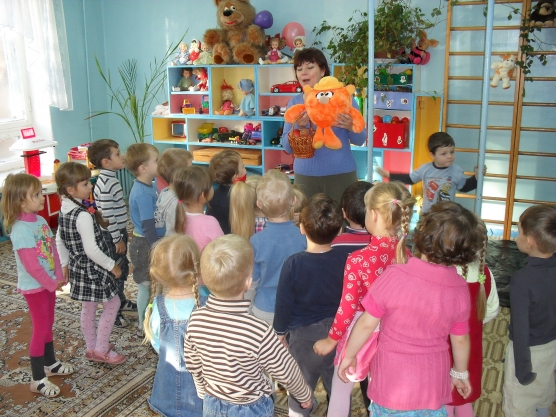 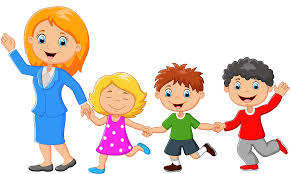 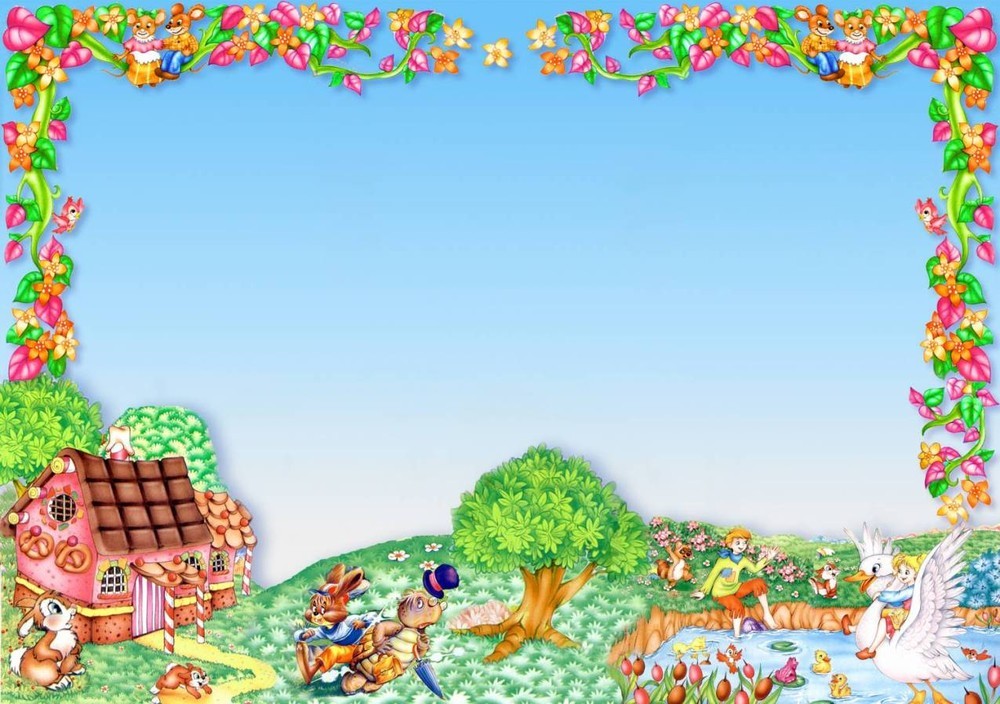 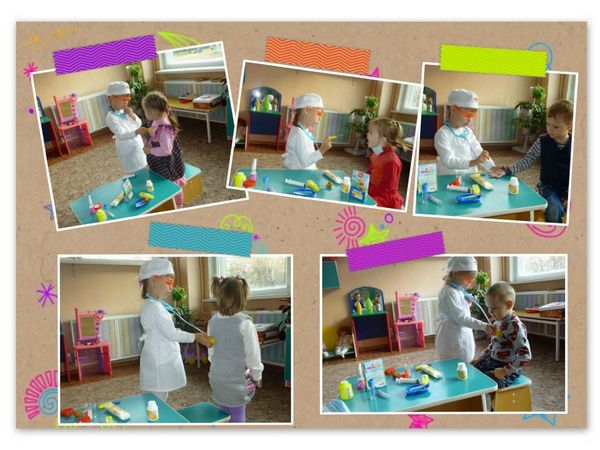 Медицинский кабинет.
В медицинском кабинетеЛюбят проверяться дети.Кому сделают прививку,Тому вручат витаминку.
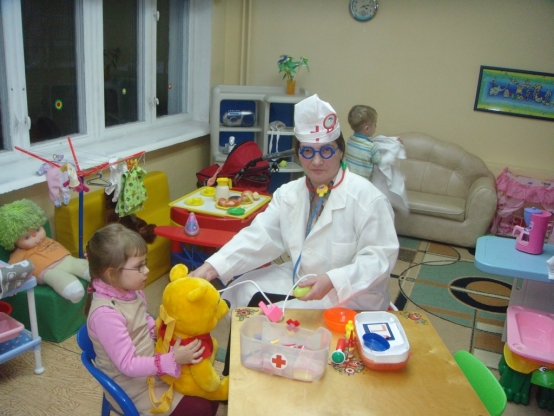 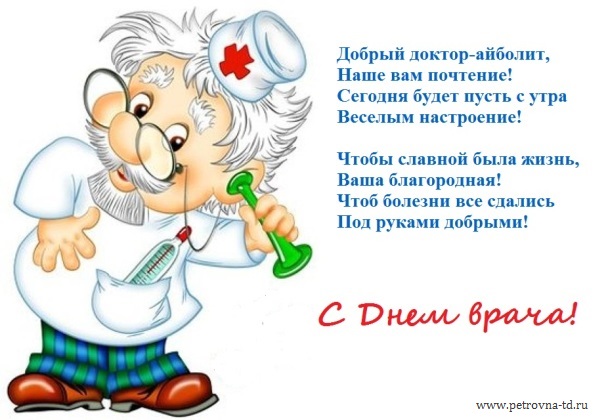 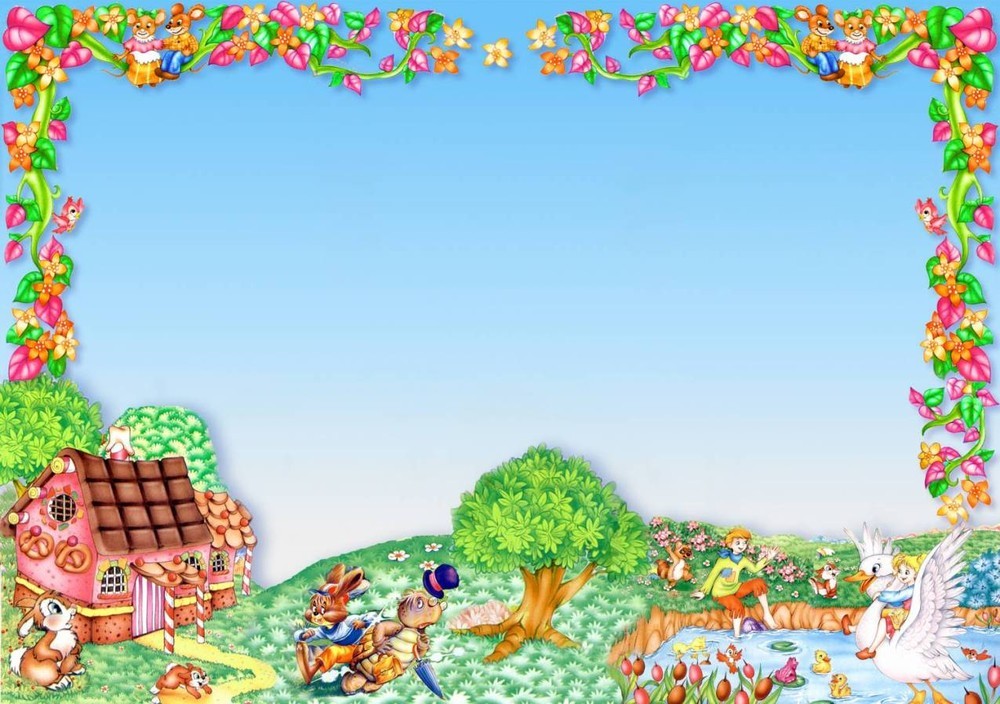 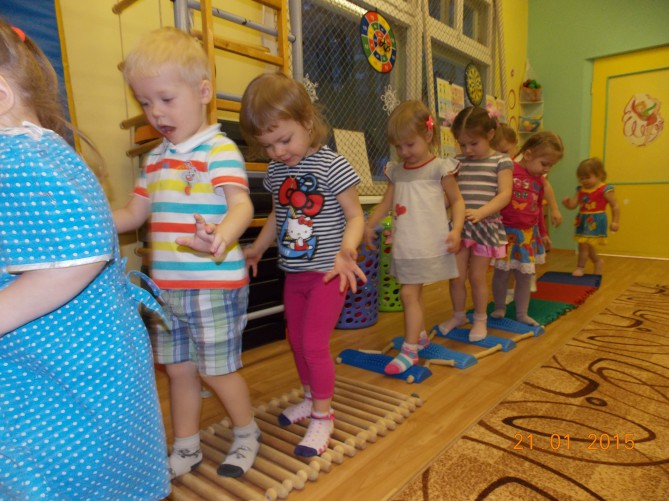 Спортивный зал.
Для занятий физкультурныхЕсть у нас спортивный зал.Любит он ребяток дружныхДаже тех, кто ростом мал.
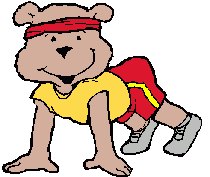 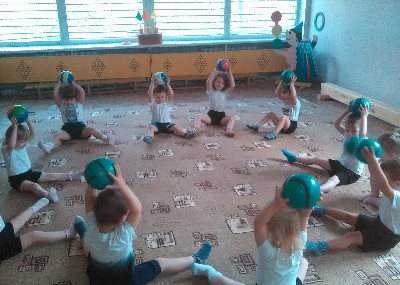 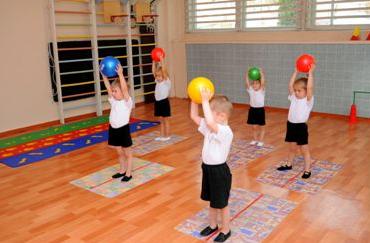 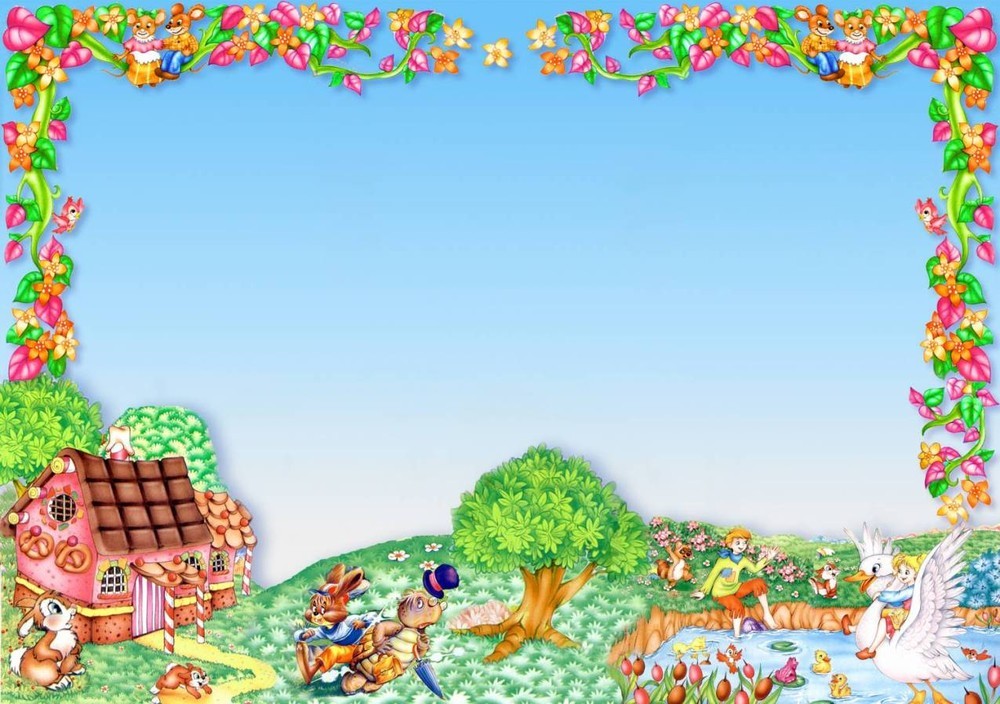 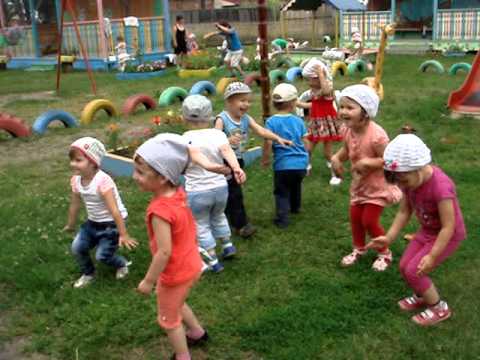 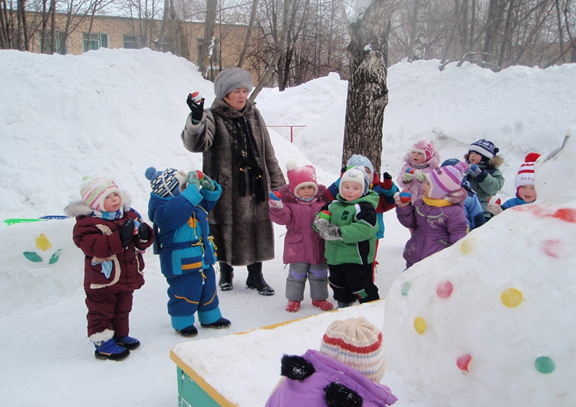 Игровые площадки.
Есть на территорииХорошие площадки:Не только в дни погожиеГуляют там ребятки.
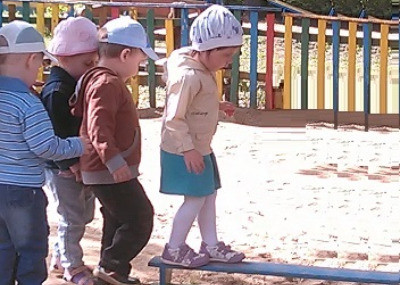 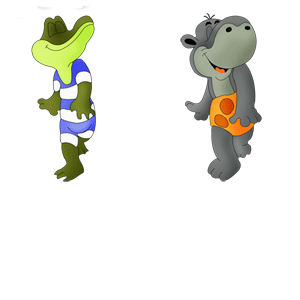 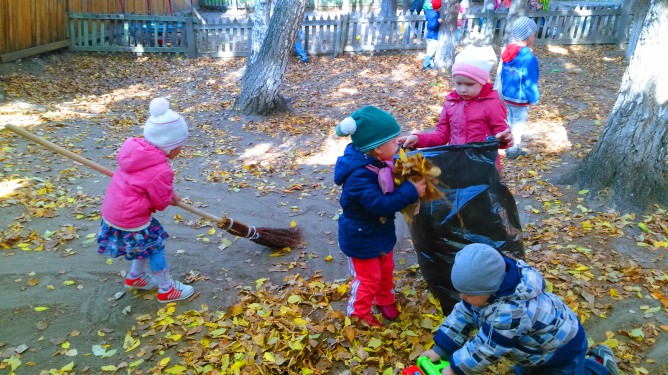 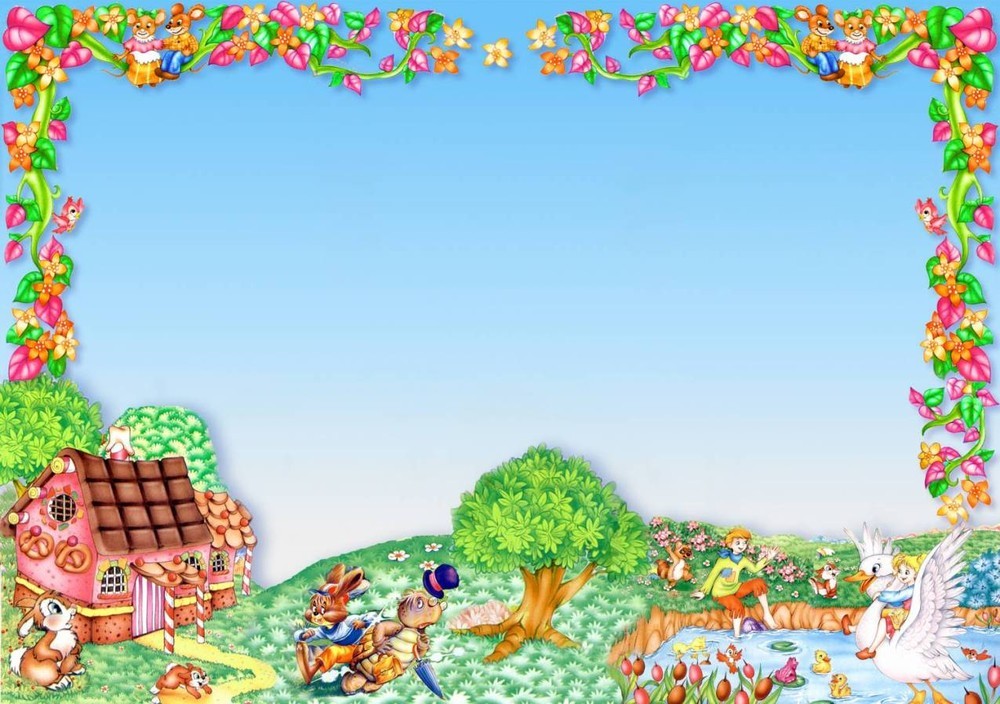 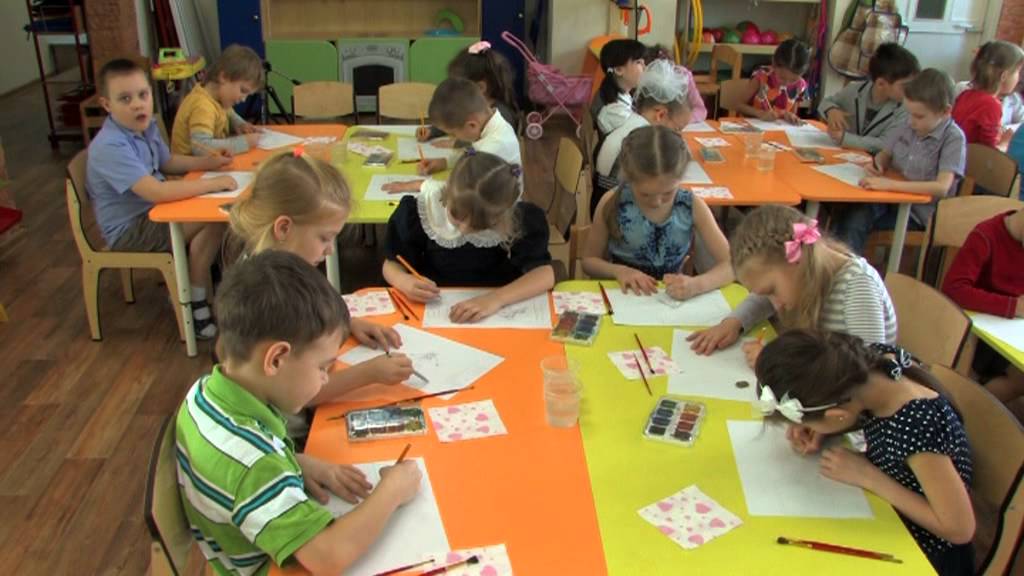 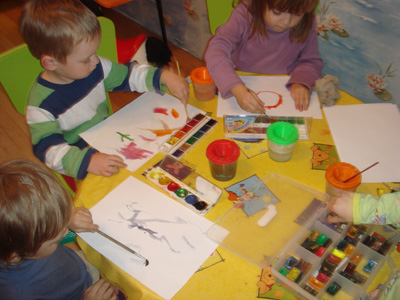 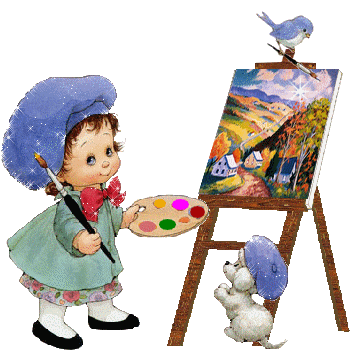 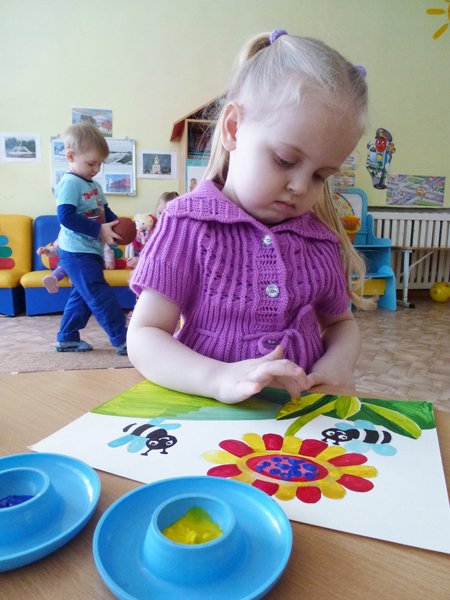 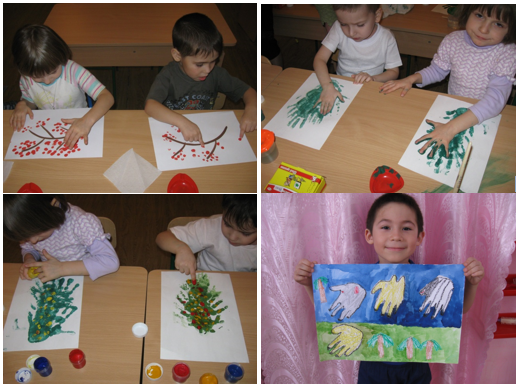 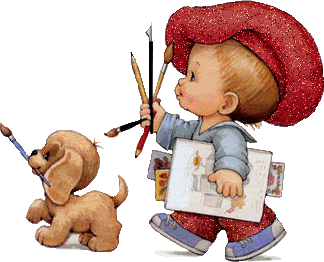 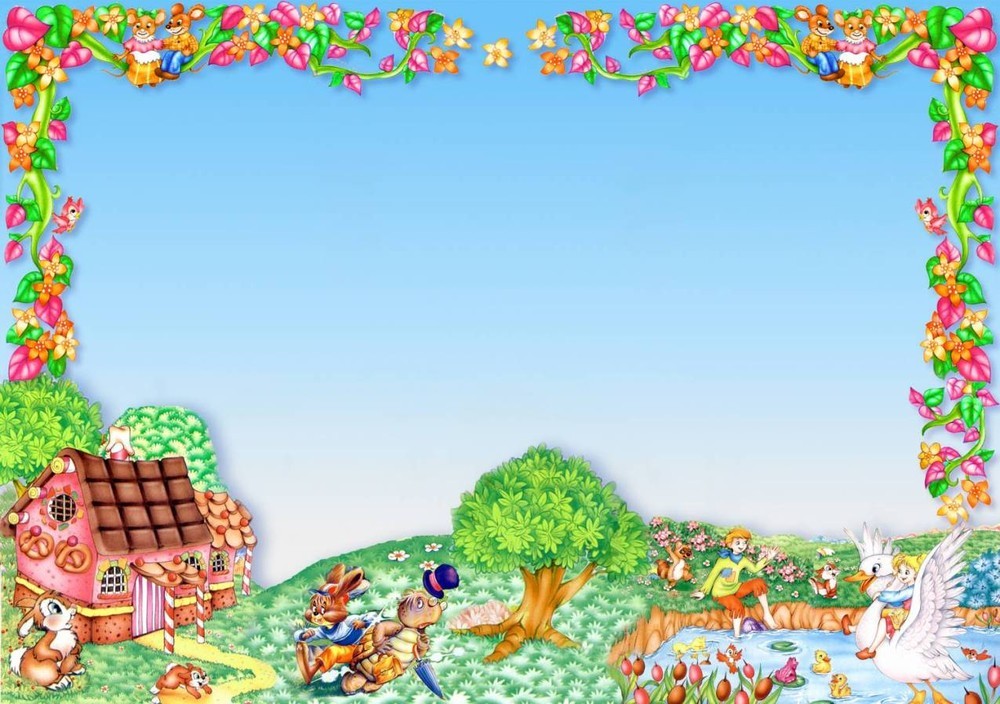 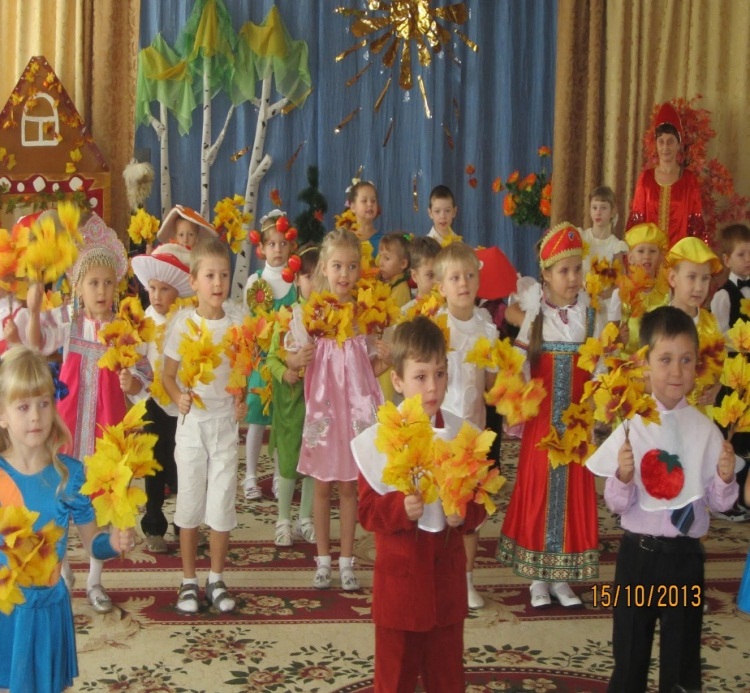 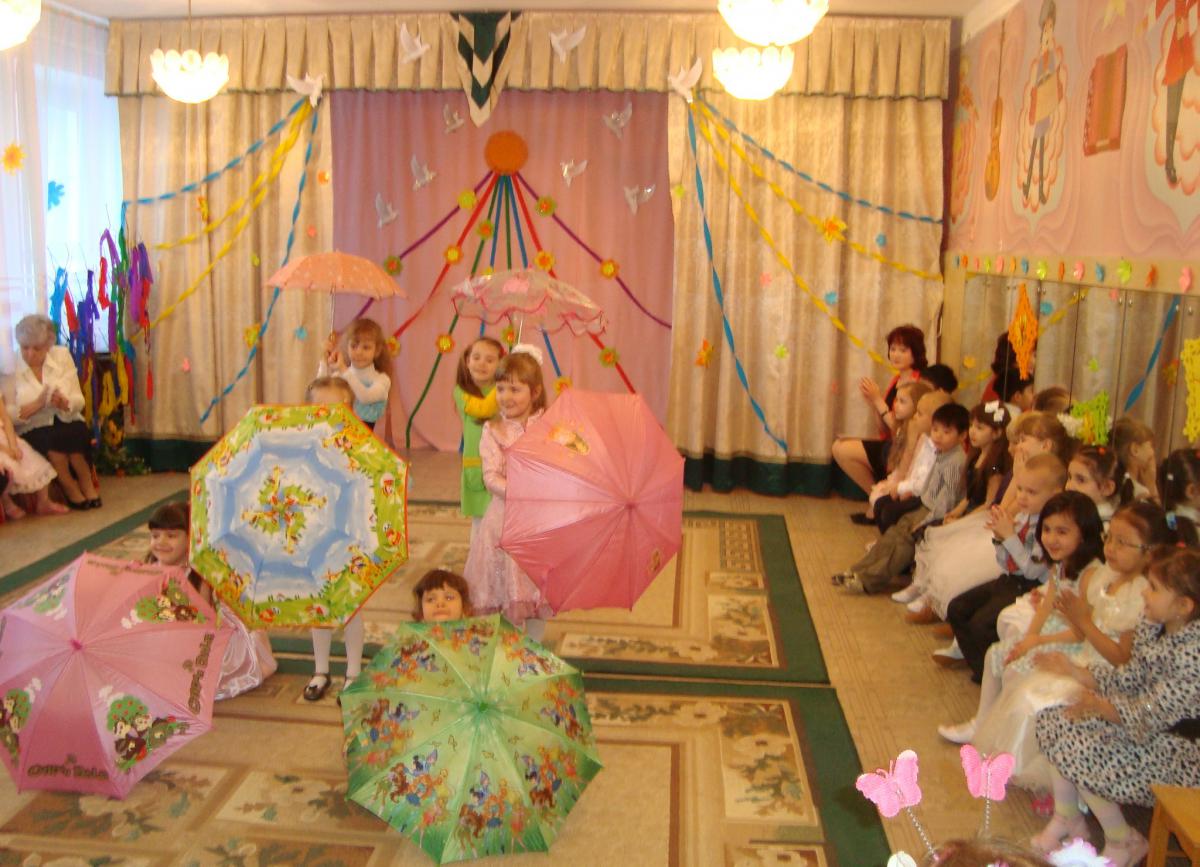 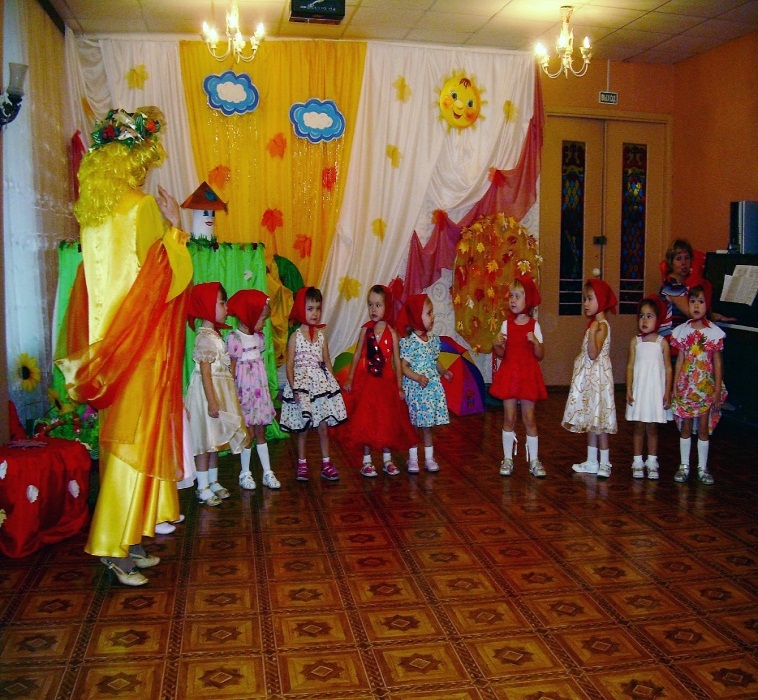 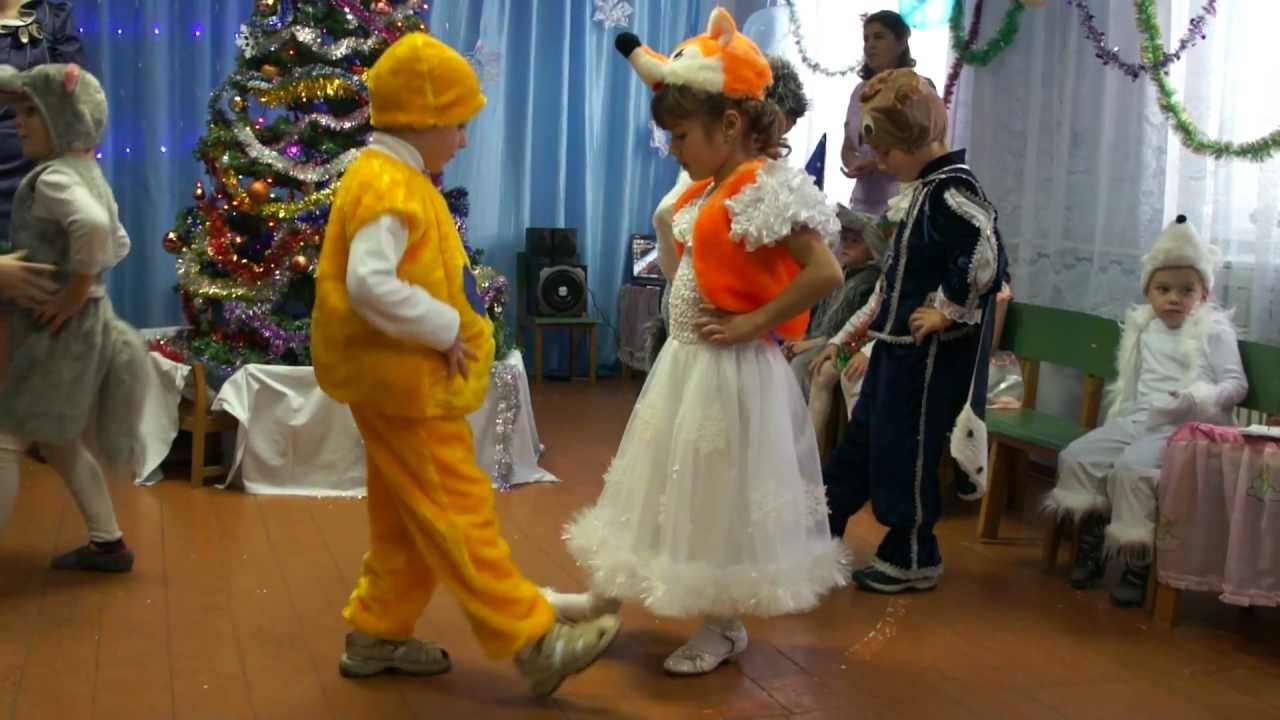 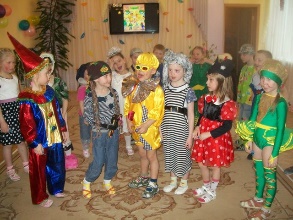 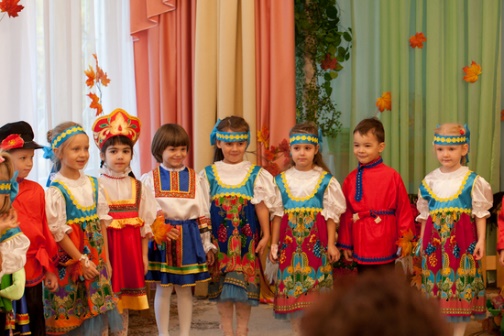 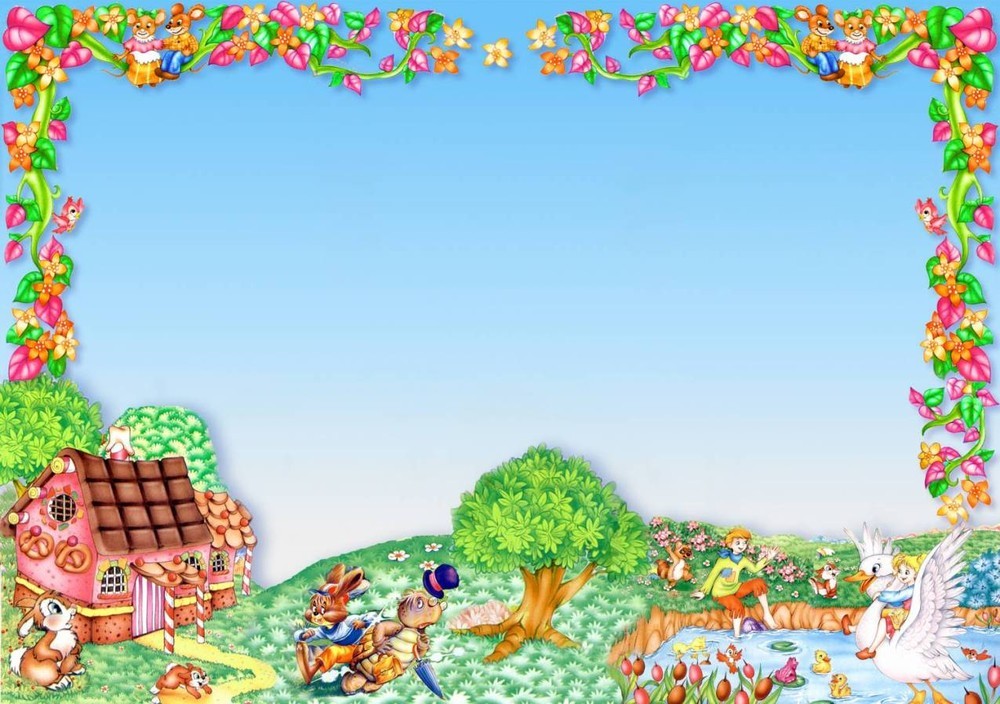 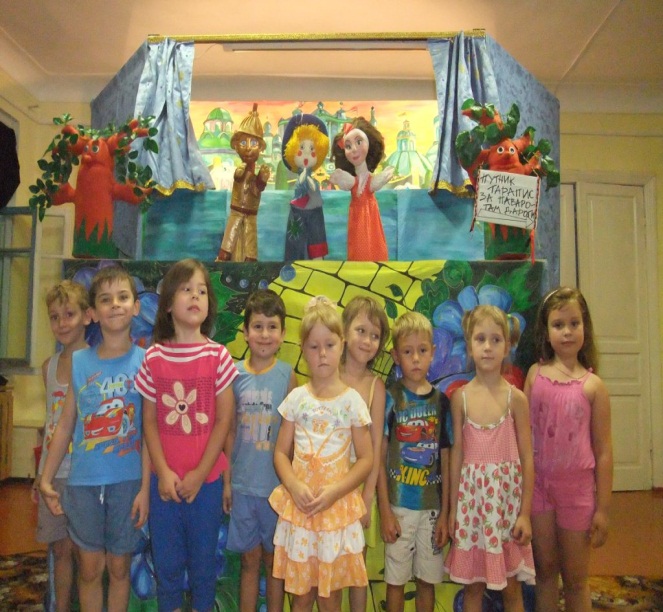 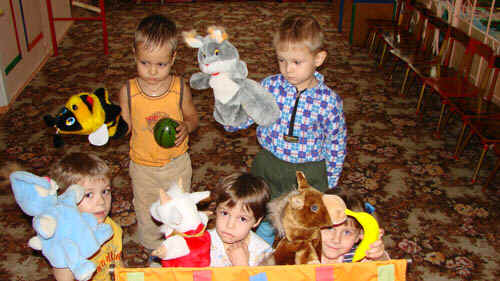 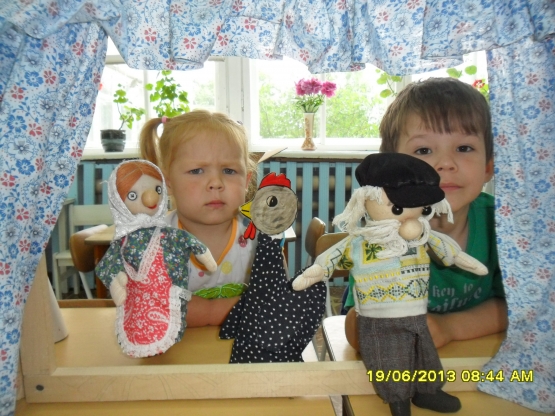 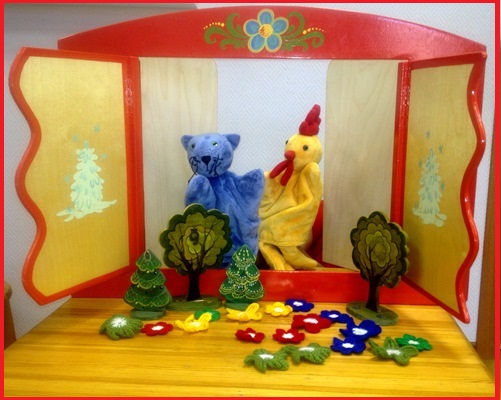 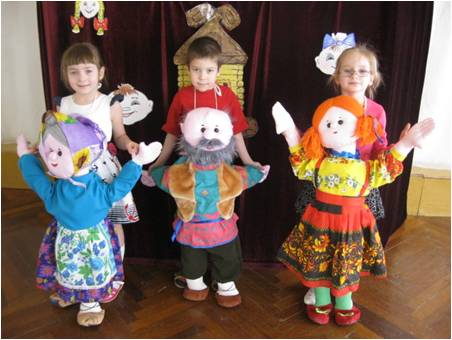 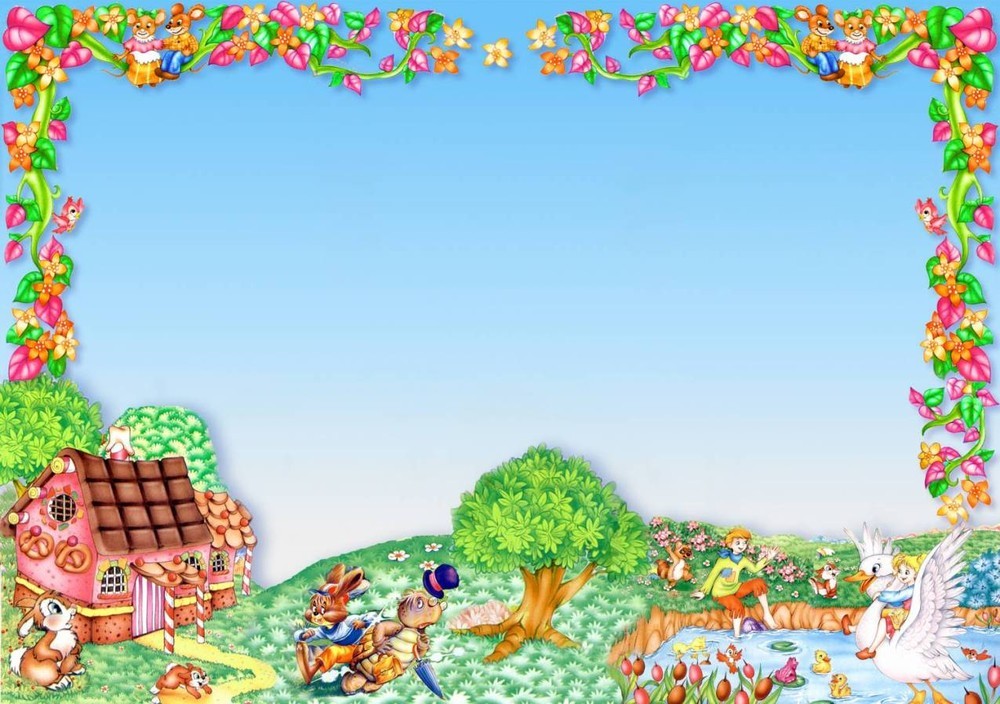 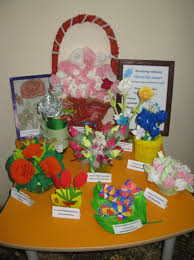 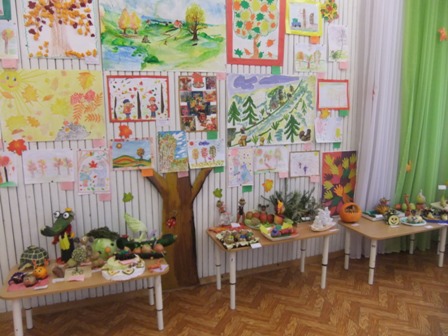 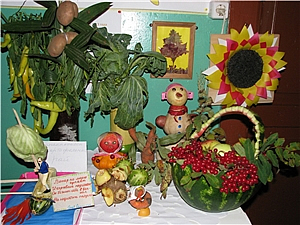 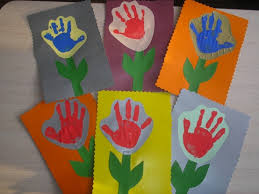 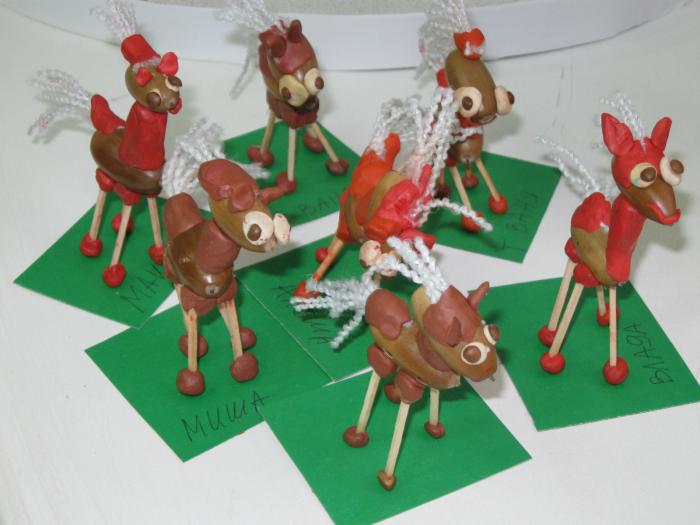 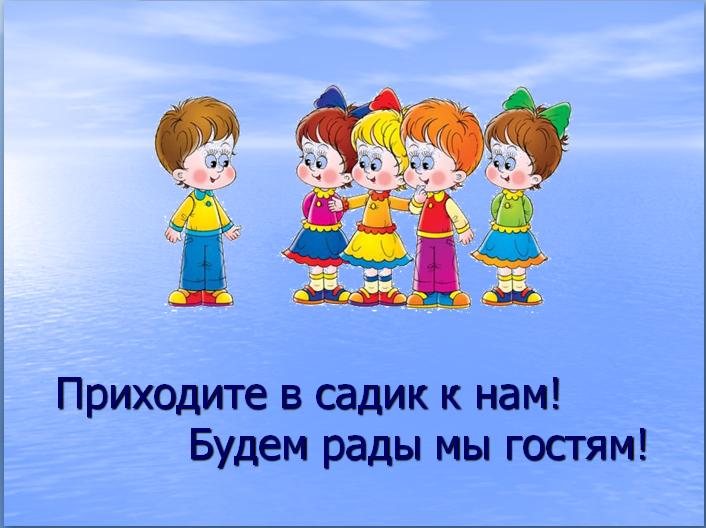 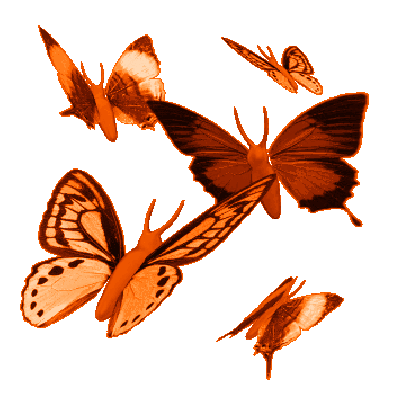 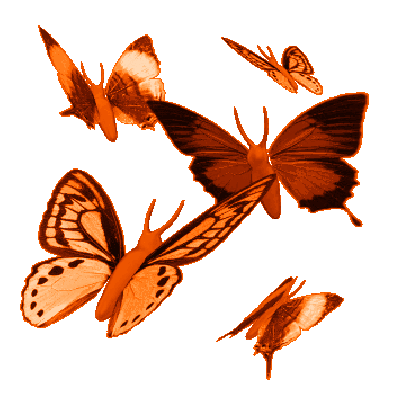